Министерство образования Ставропольского края                       Государственное казённое общеобразовательное учреждение                          «Специальная (коррекционная) общеобразовательная школа-интернат № 1»
Специфика логопедической работы с безречевыми детьми  и детьми, имеющими интеллектуальные нарушения различной степени тяжести



Учитель-логопед
Мария Анатольевна Гузий
По данным Всемирной Организации Здравоохранения:
В последние годы происходит увеличение числа детей с интеллектуальными нарушениями. 
Частота данных нарушений достигает 1-3% от общей детской популяции. 
В последнее время  наблюдается тенденция усложнения дефектов.
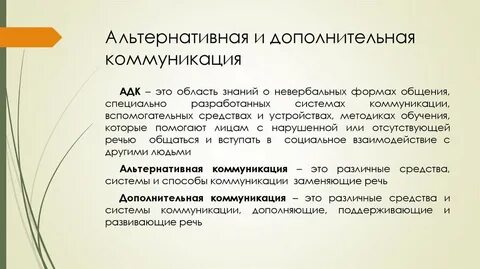 Уровень сформированности  речи:
отсутствие речи
наличие в речи звукокомплексов
поток бессмысленных штампованных фраз с сохранением ранее услышанных интонаций 
высказывания на уровне отдельных слов
наличие фраз
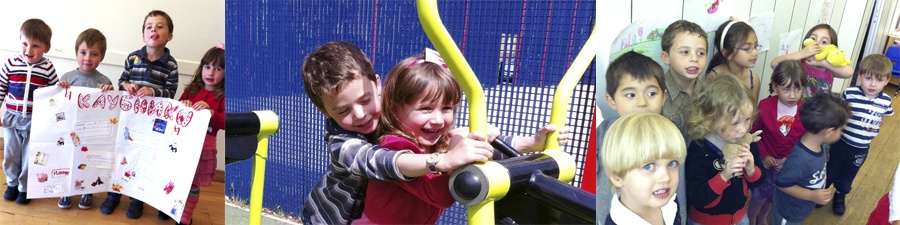 Главной целью нашей школы является максимально возможная социализация для каждого обучающегося.
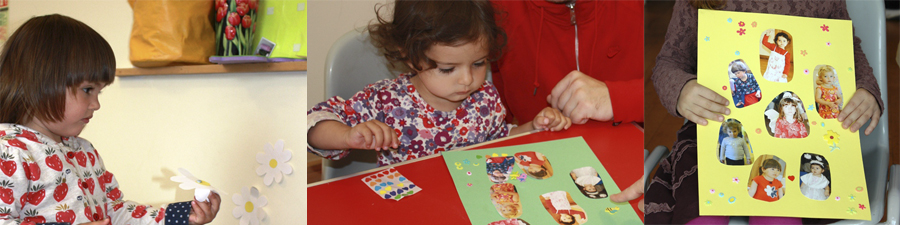 Использование пексов
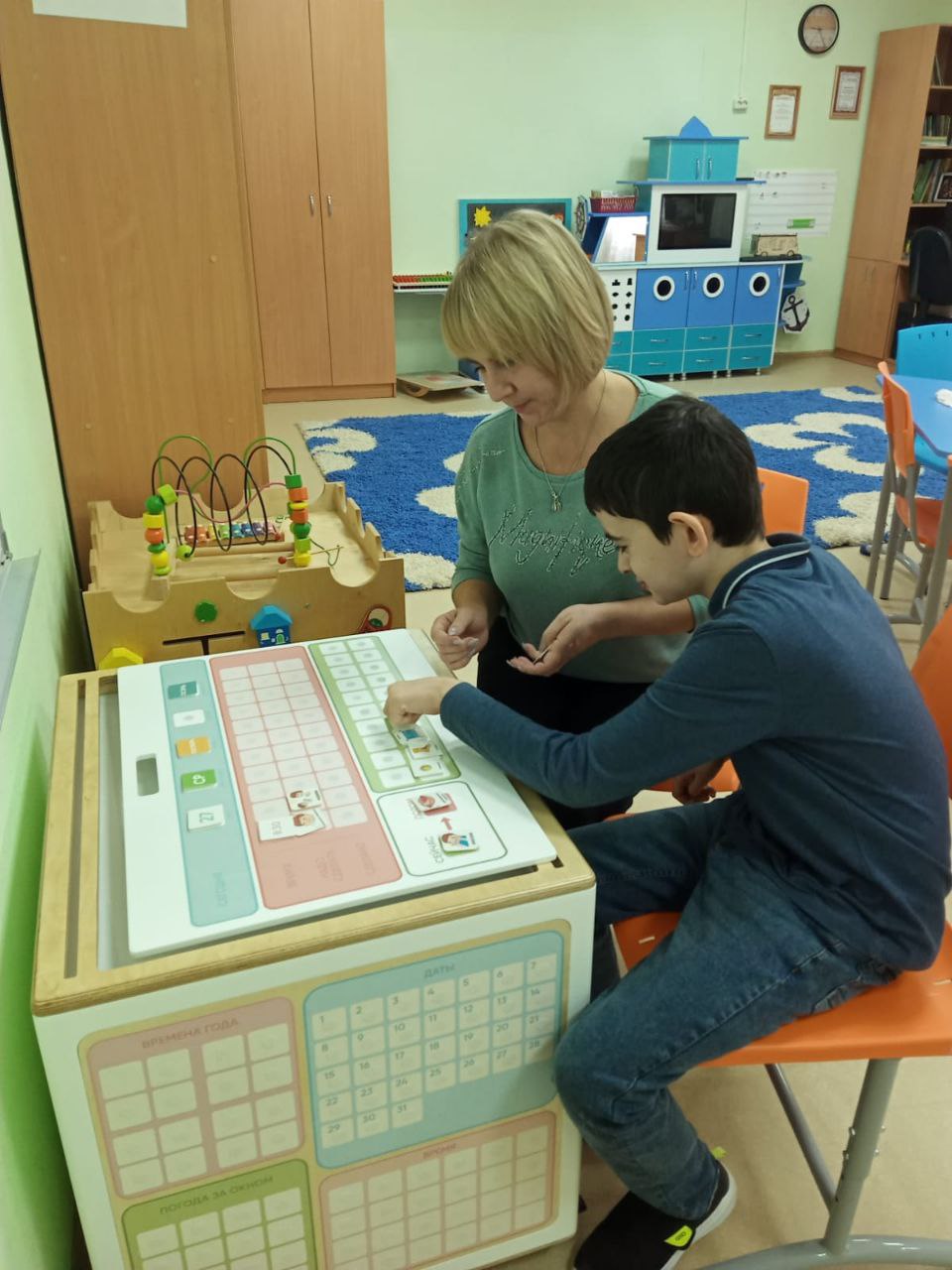 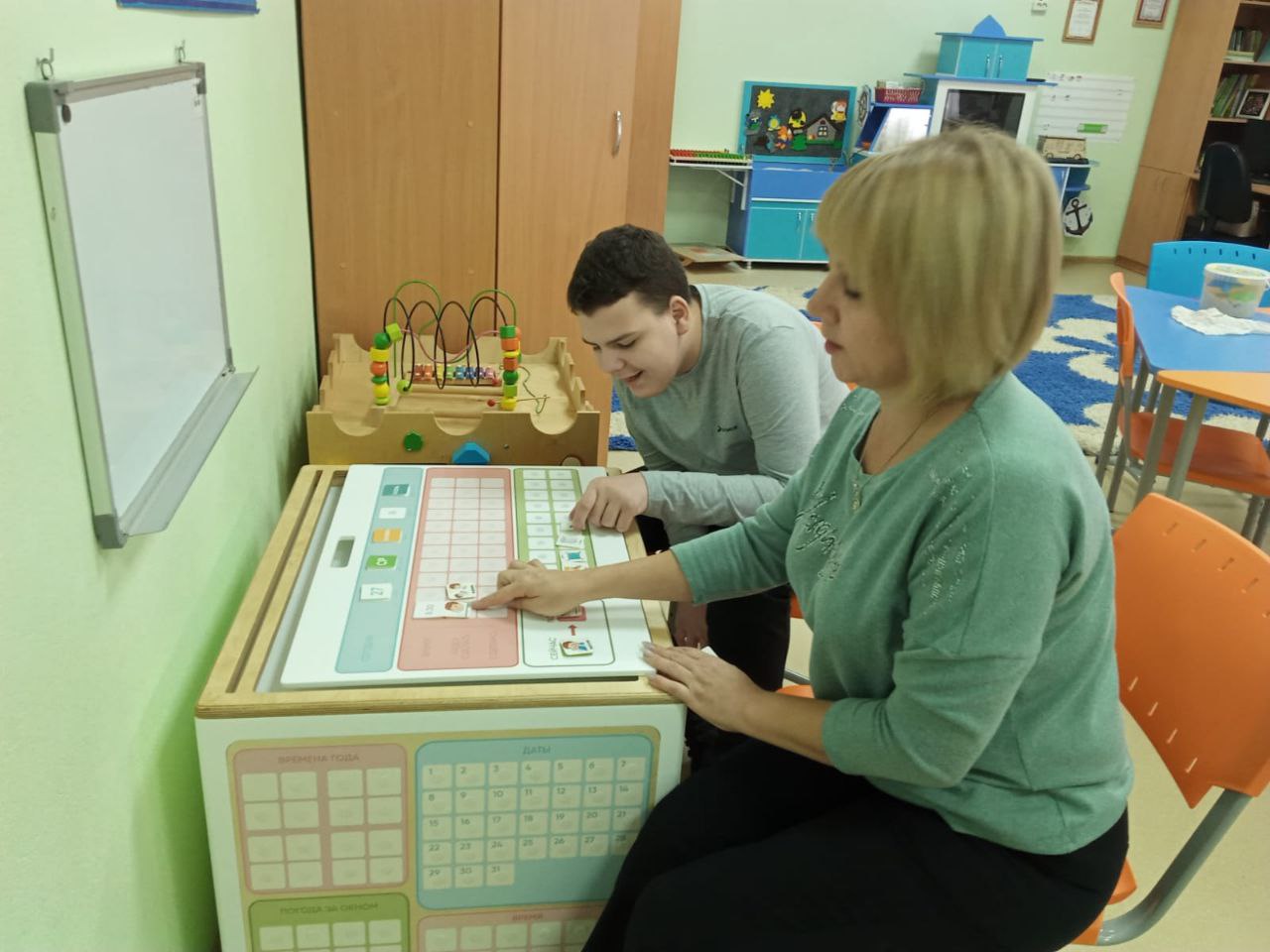 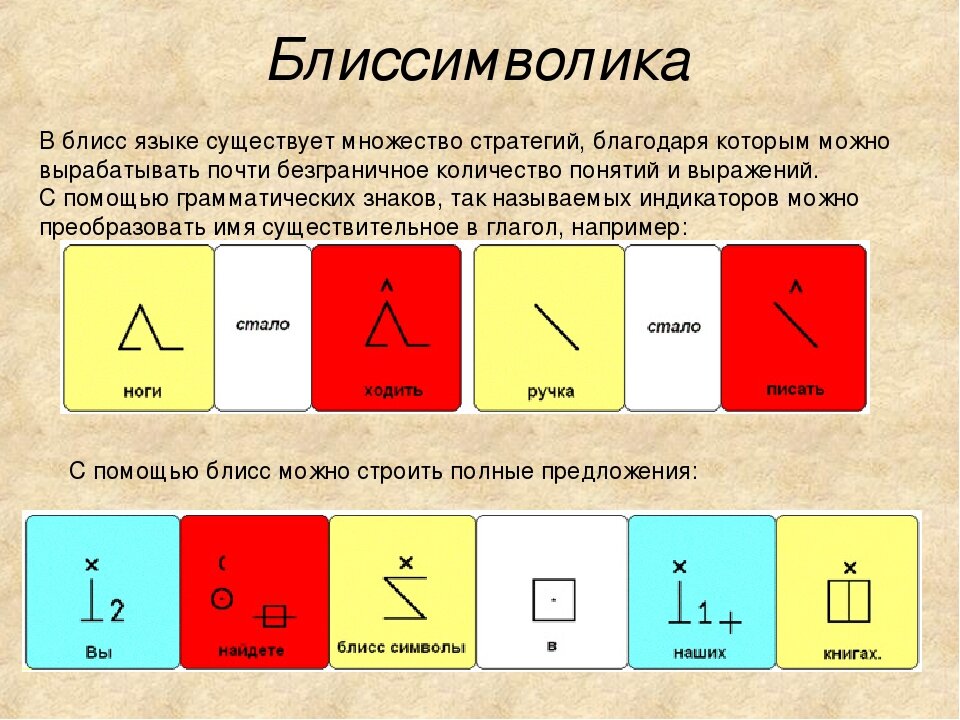 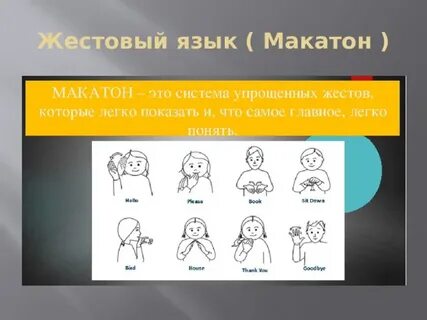 Использование пиктограмм
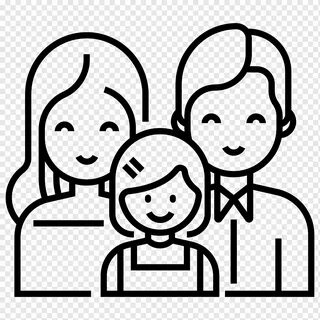 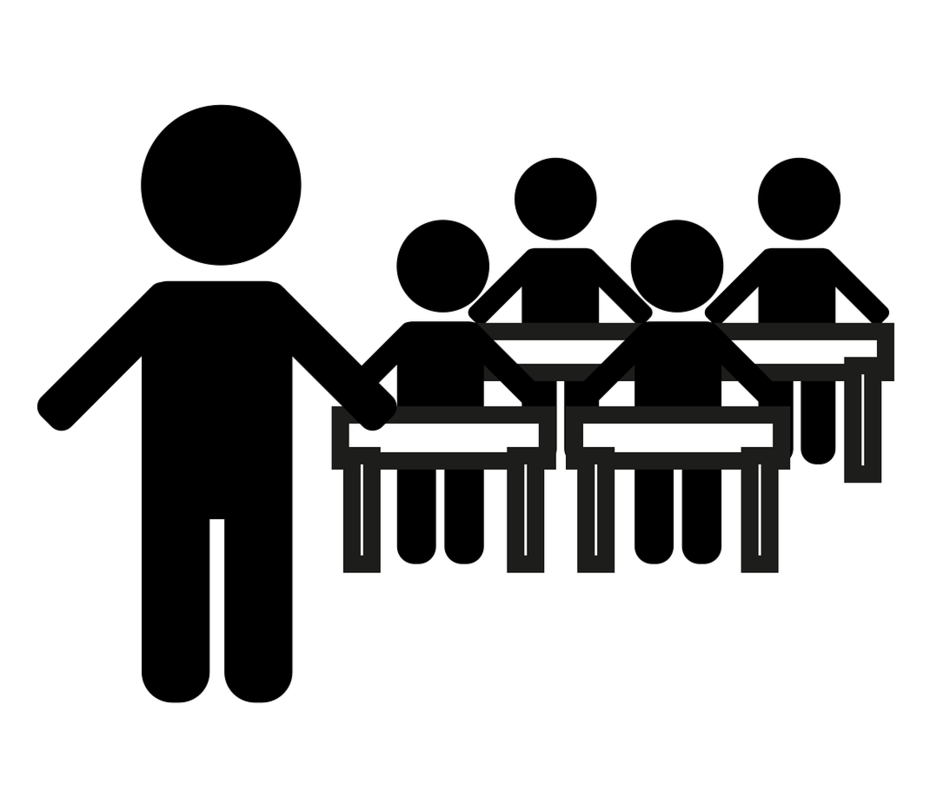 Артикуляционная гимнастика
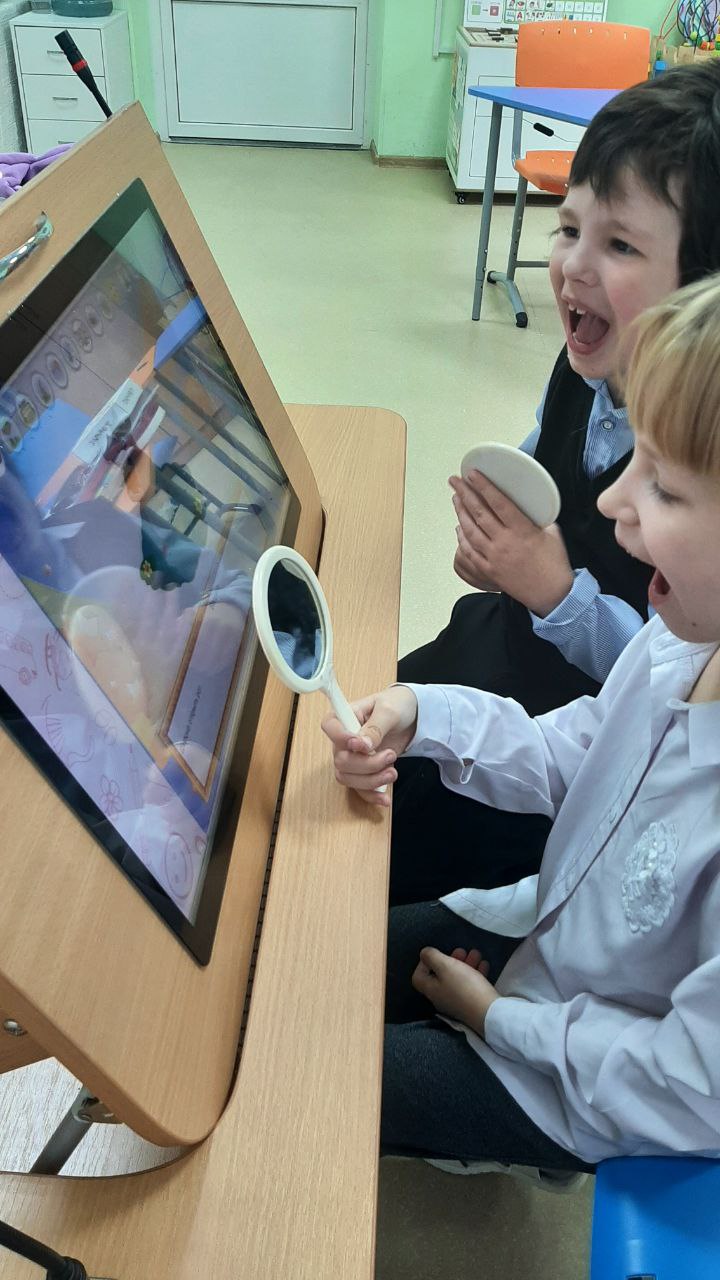 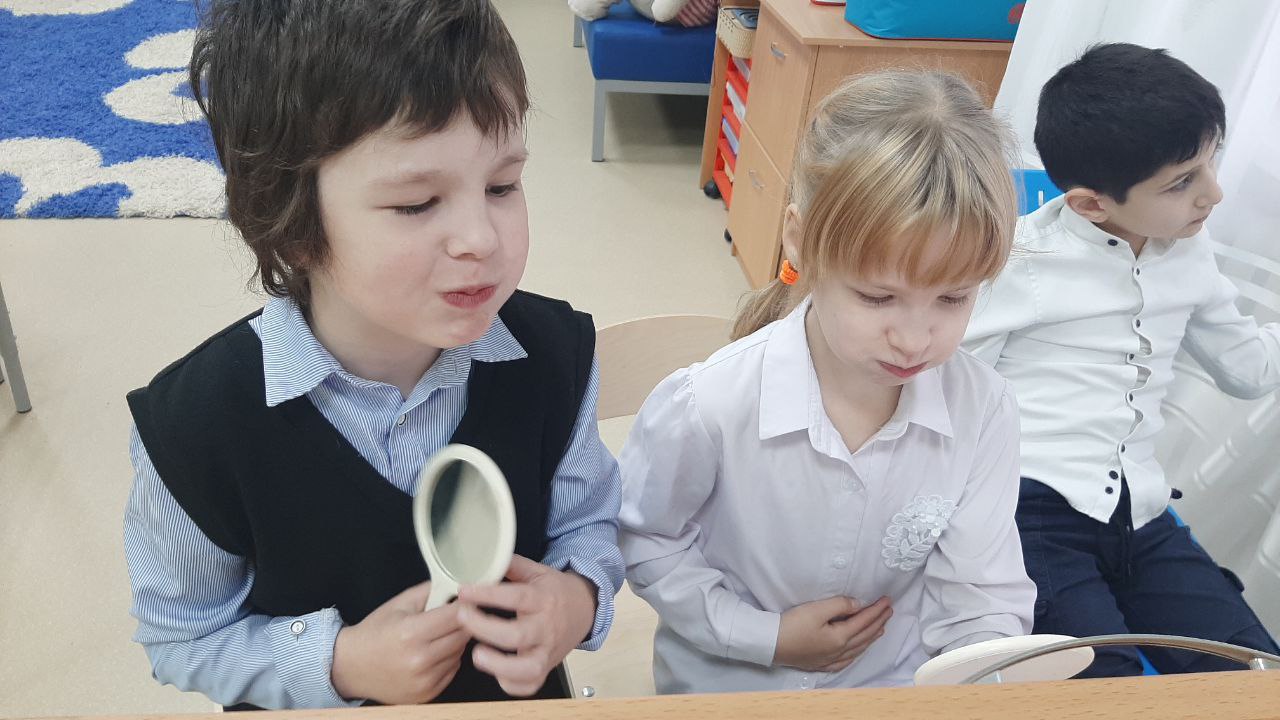 Логоритмические упражнения
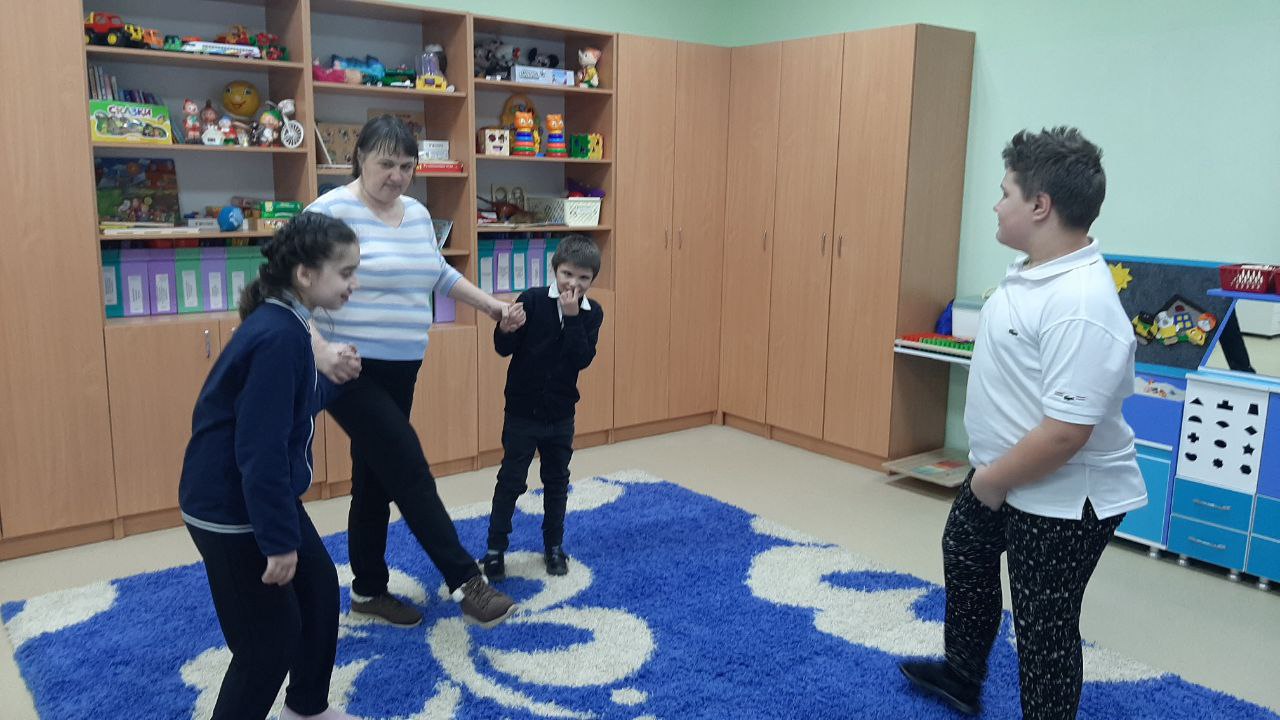 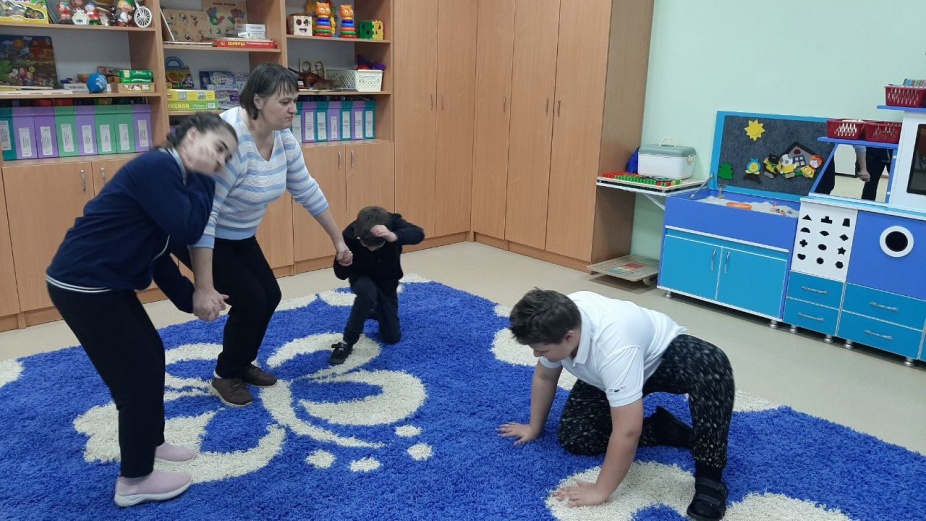 Игровые приёмы
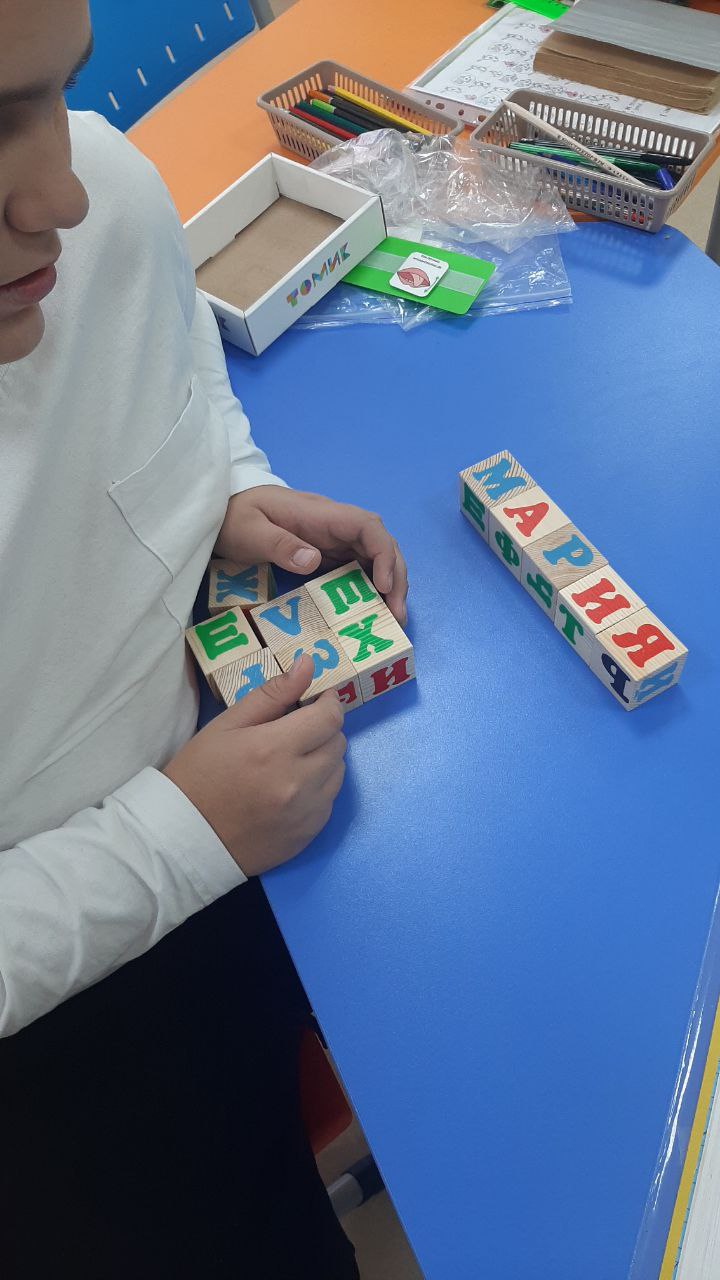 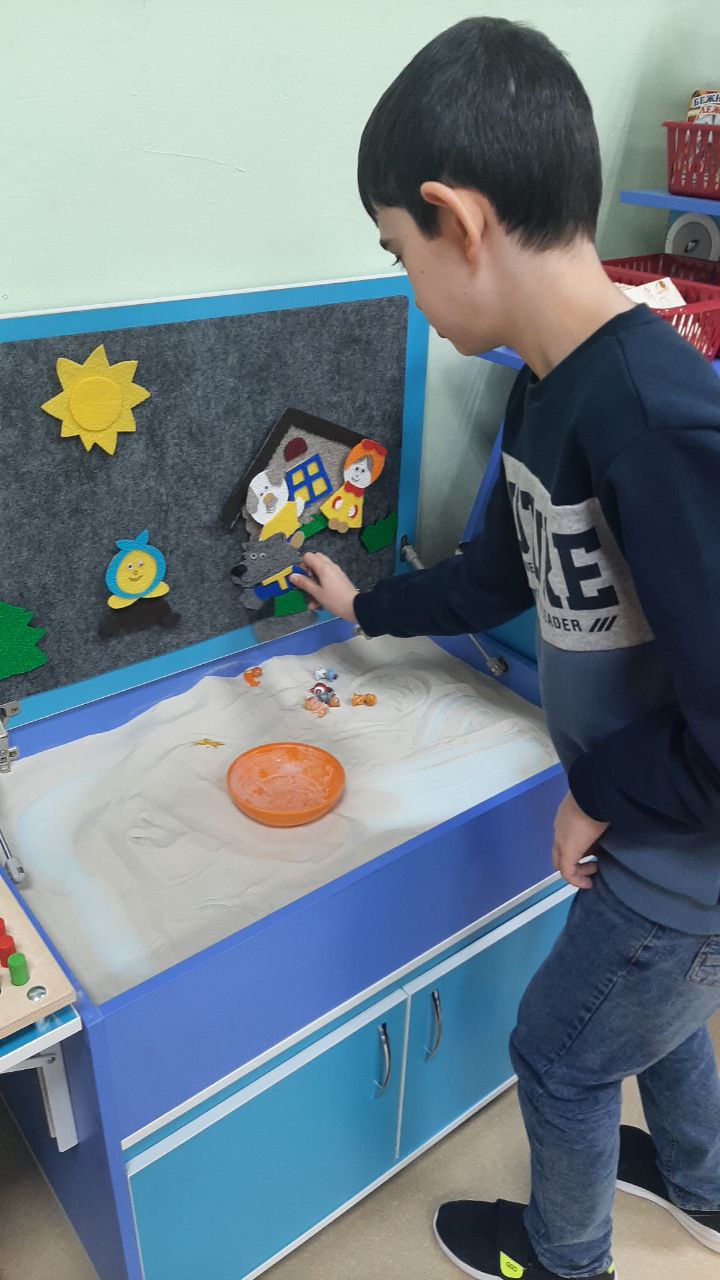 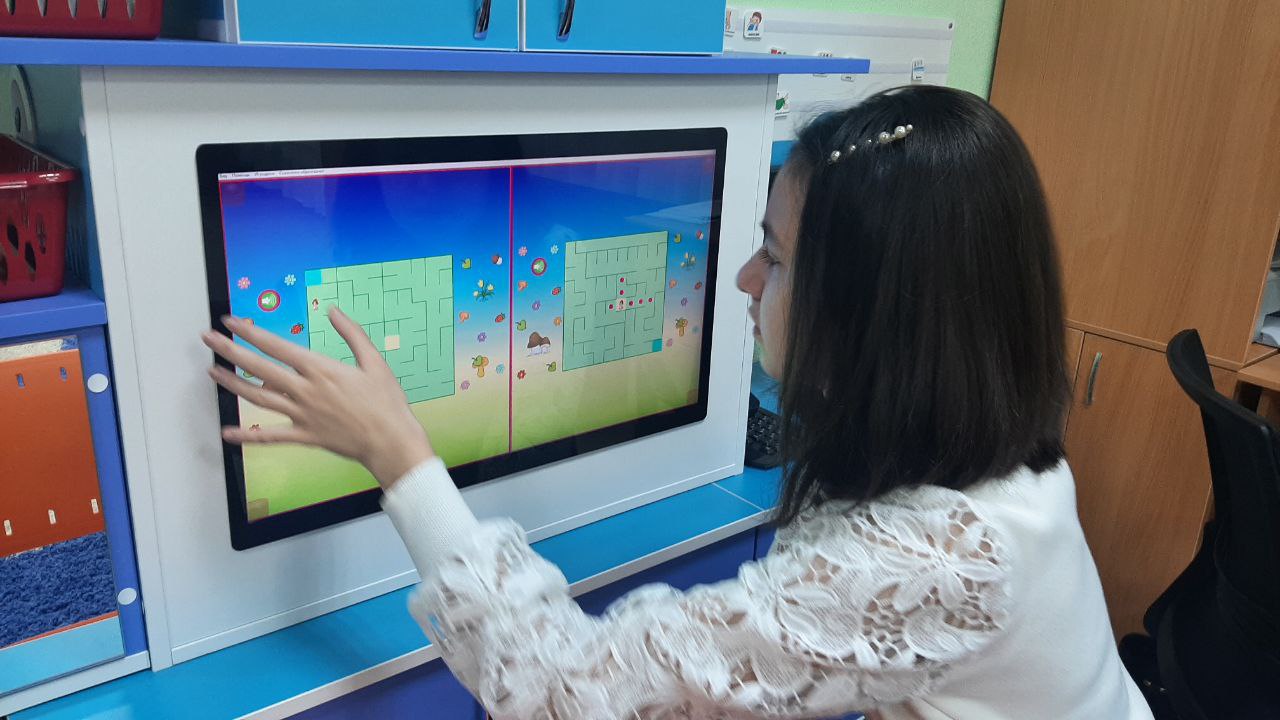 Использование жестов
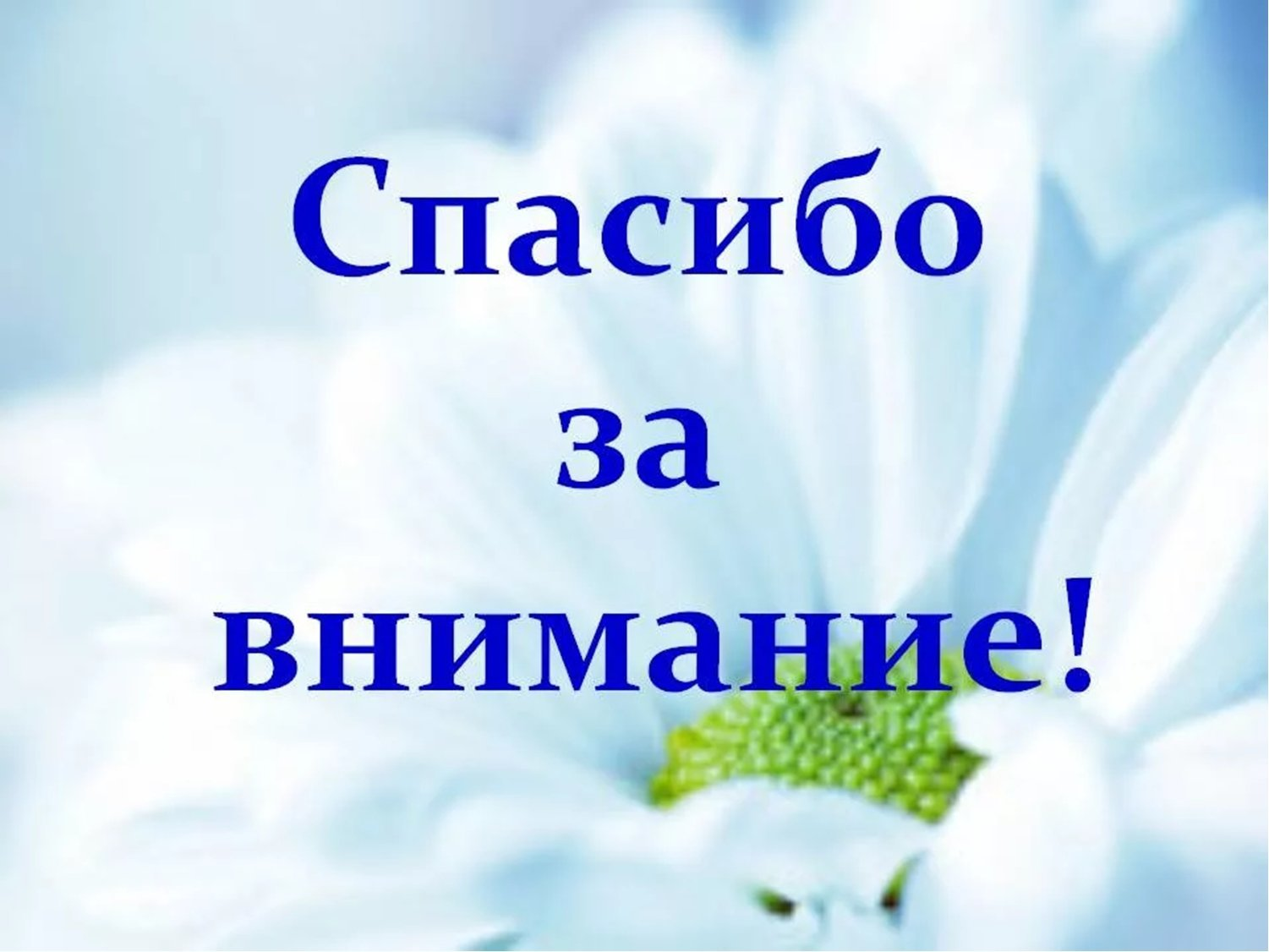